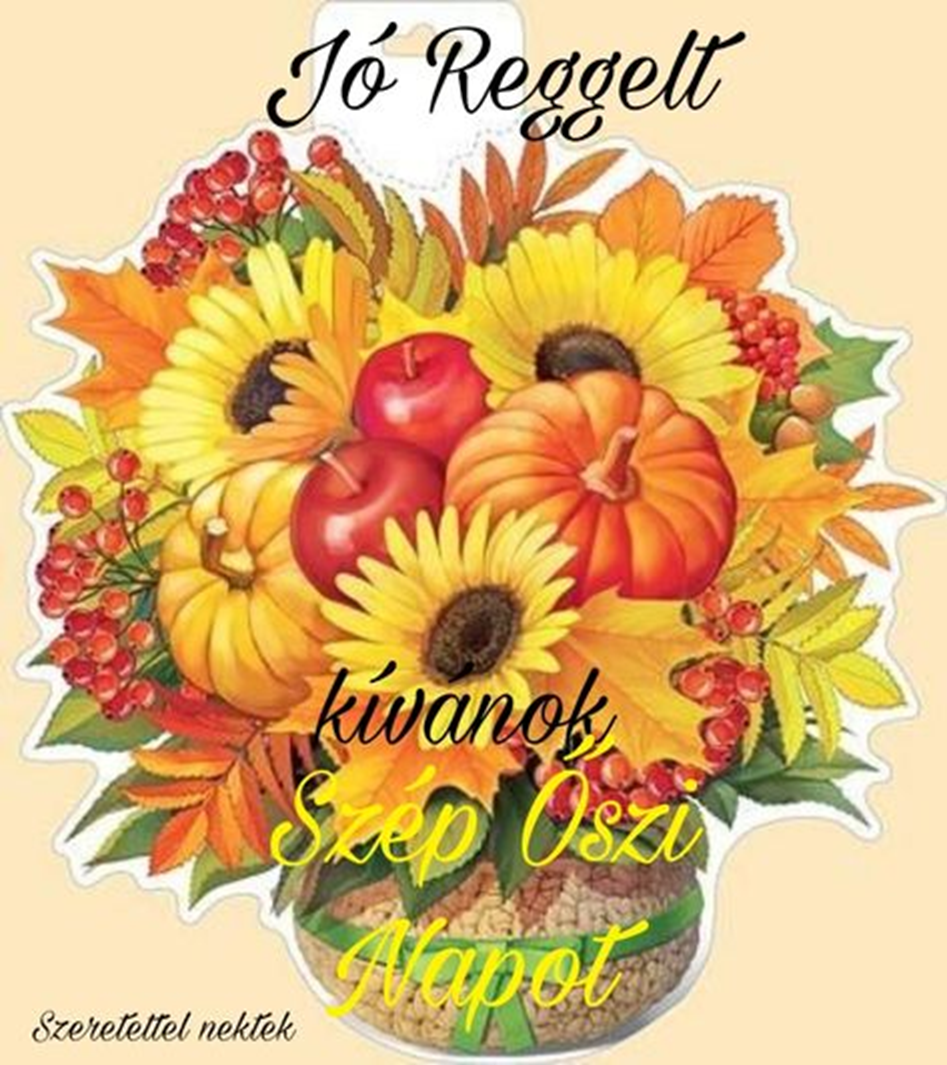 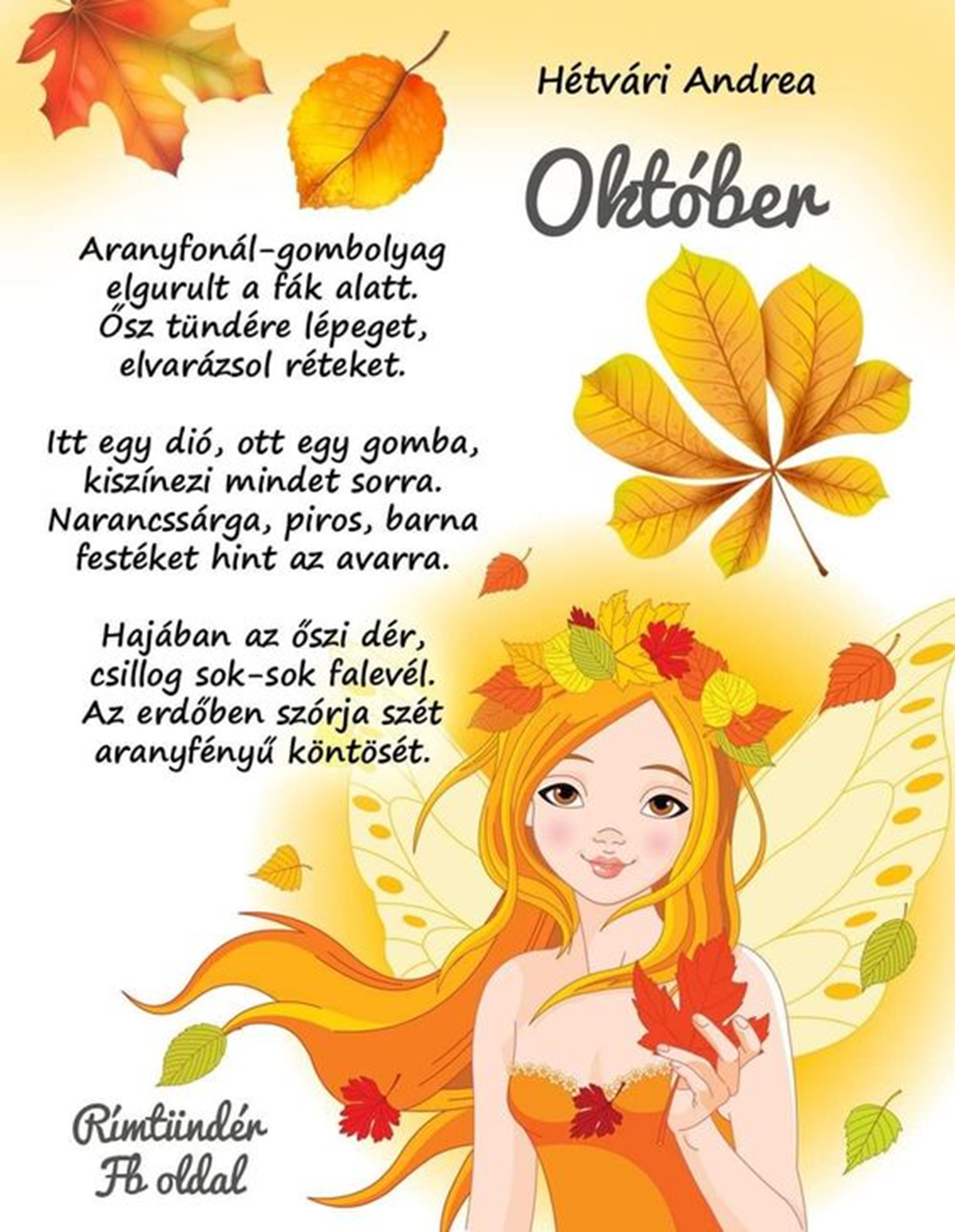 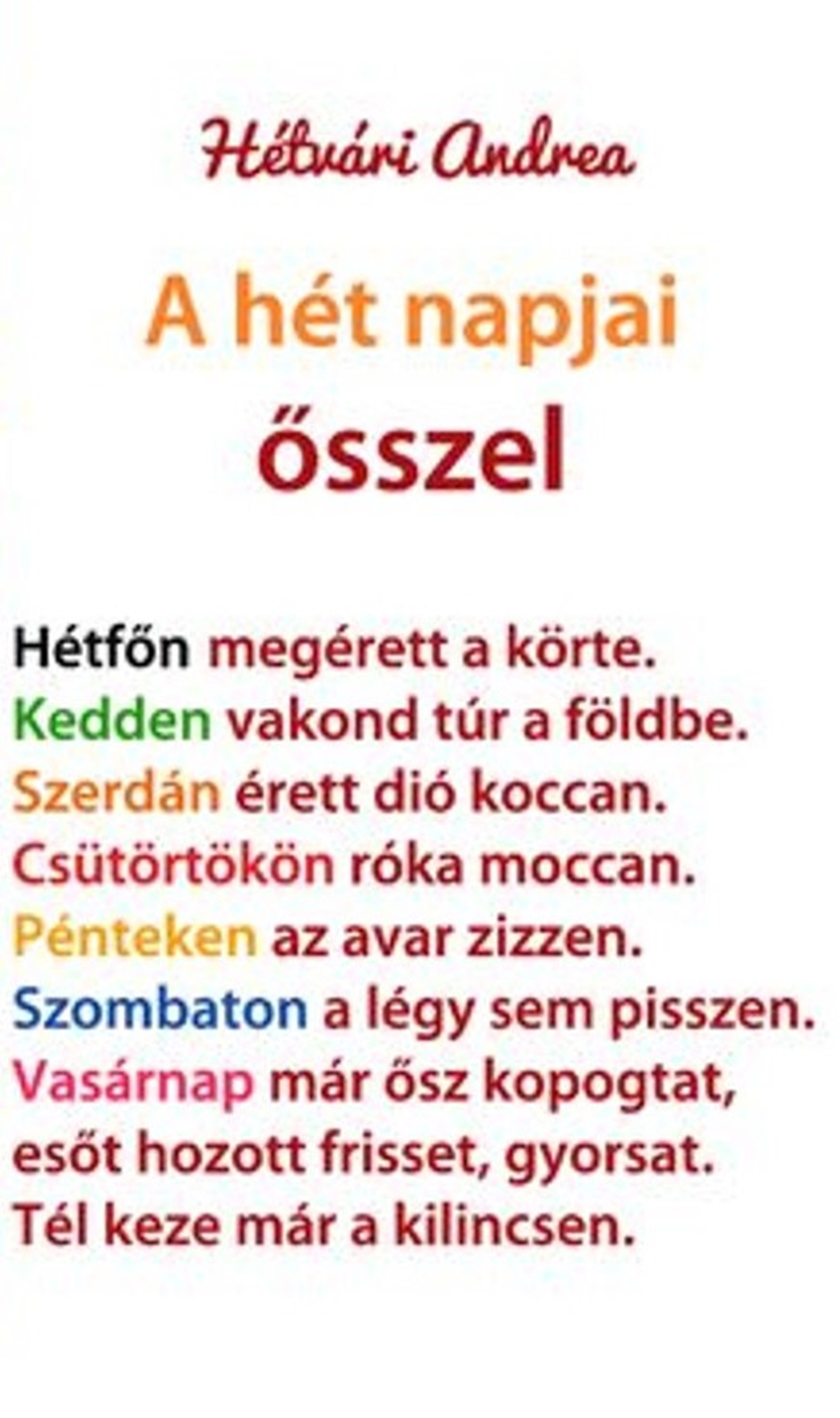 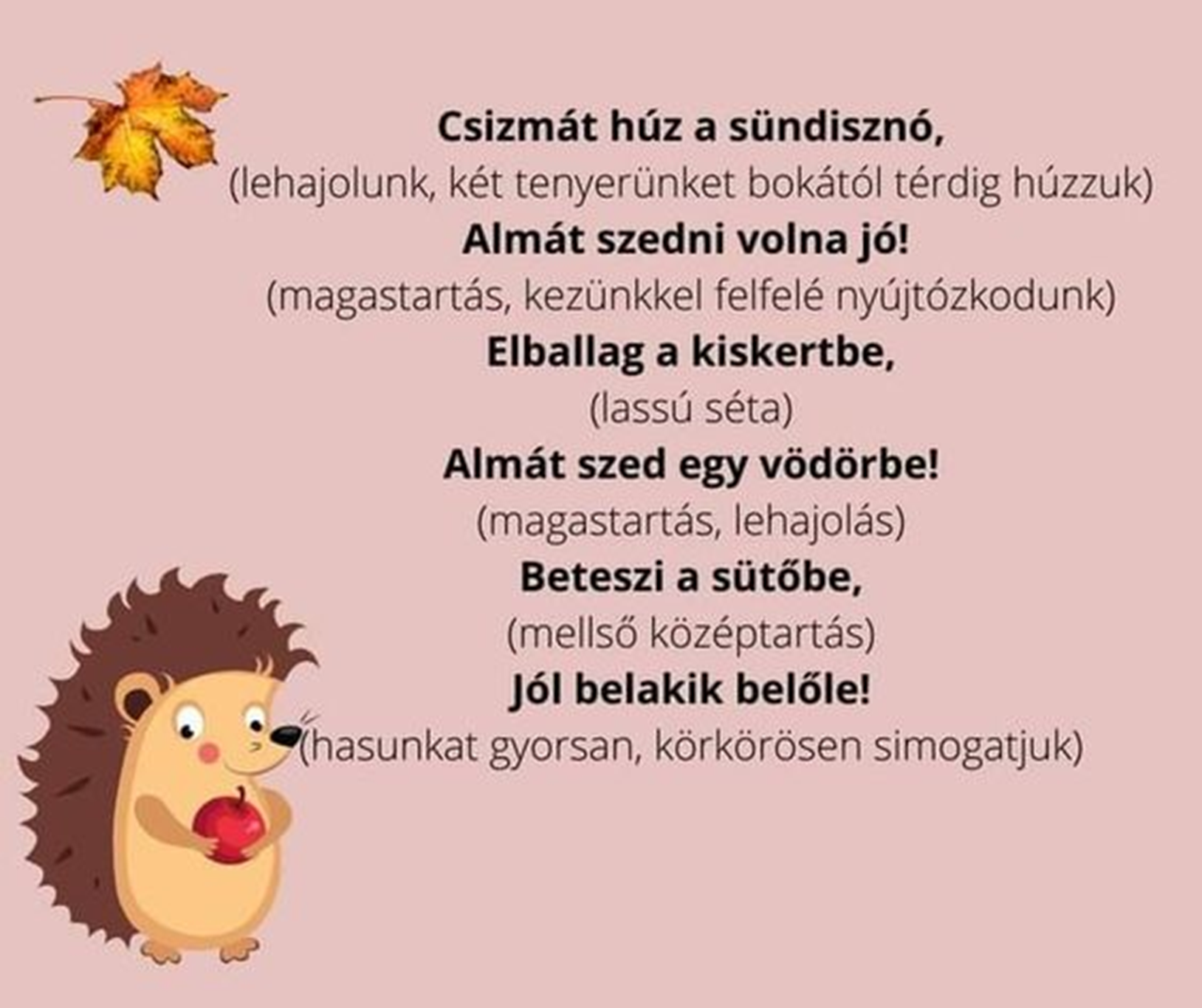 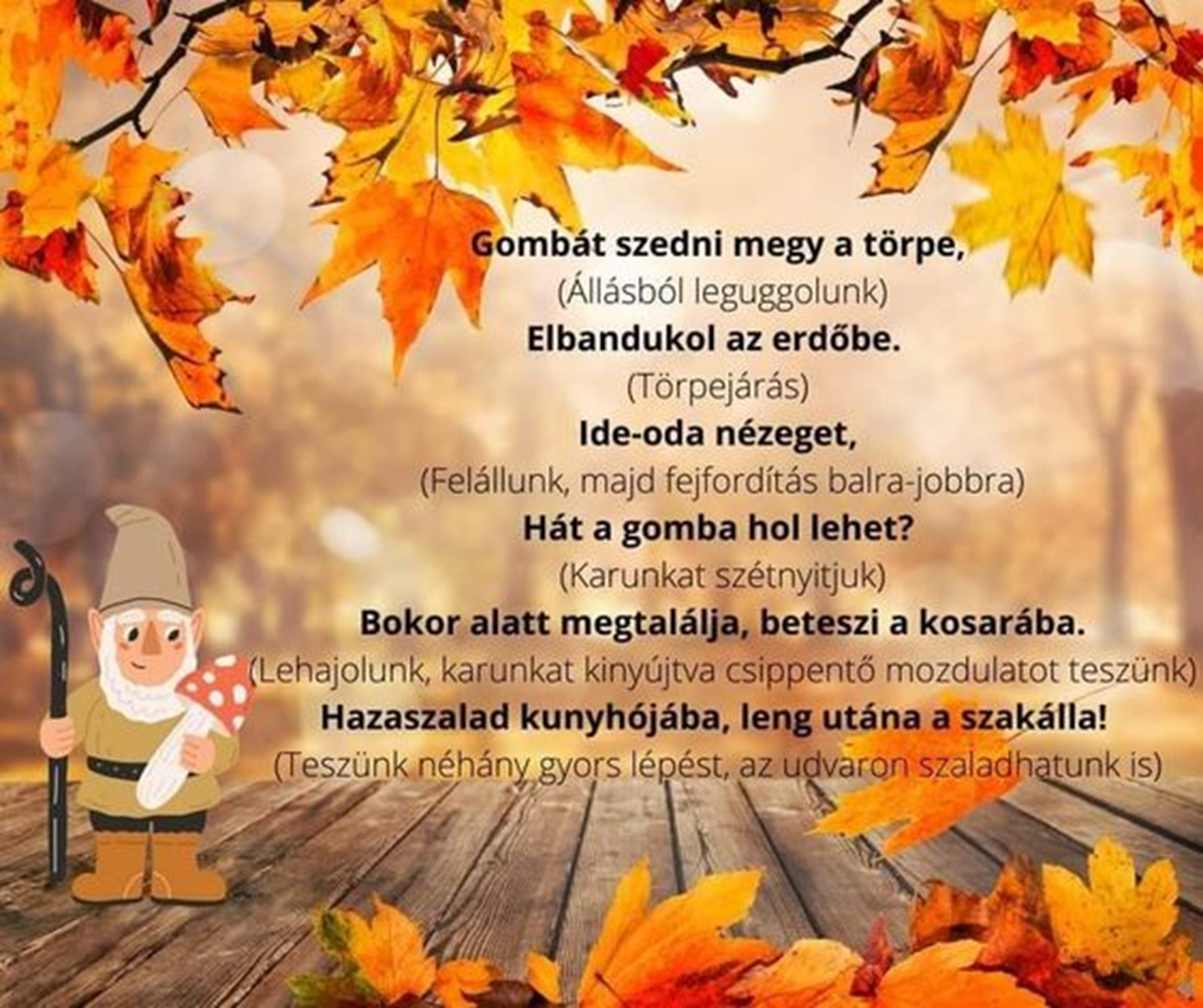 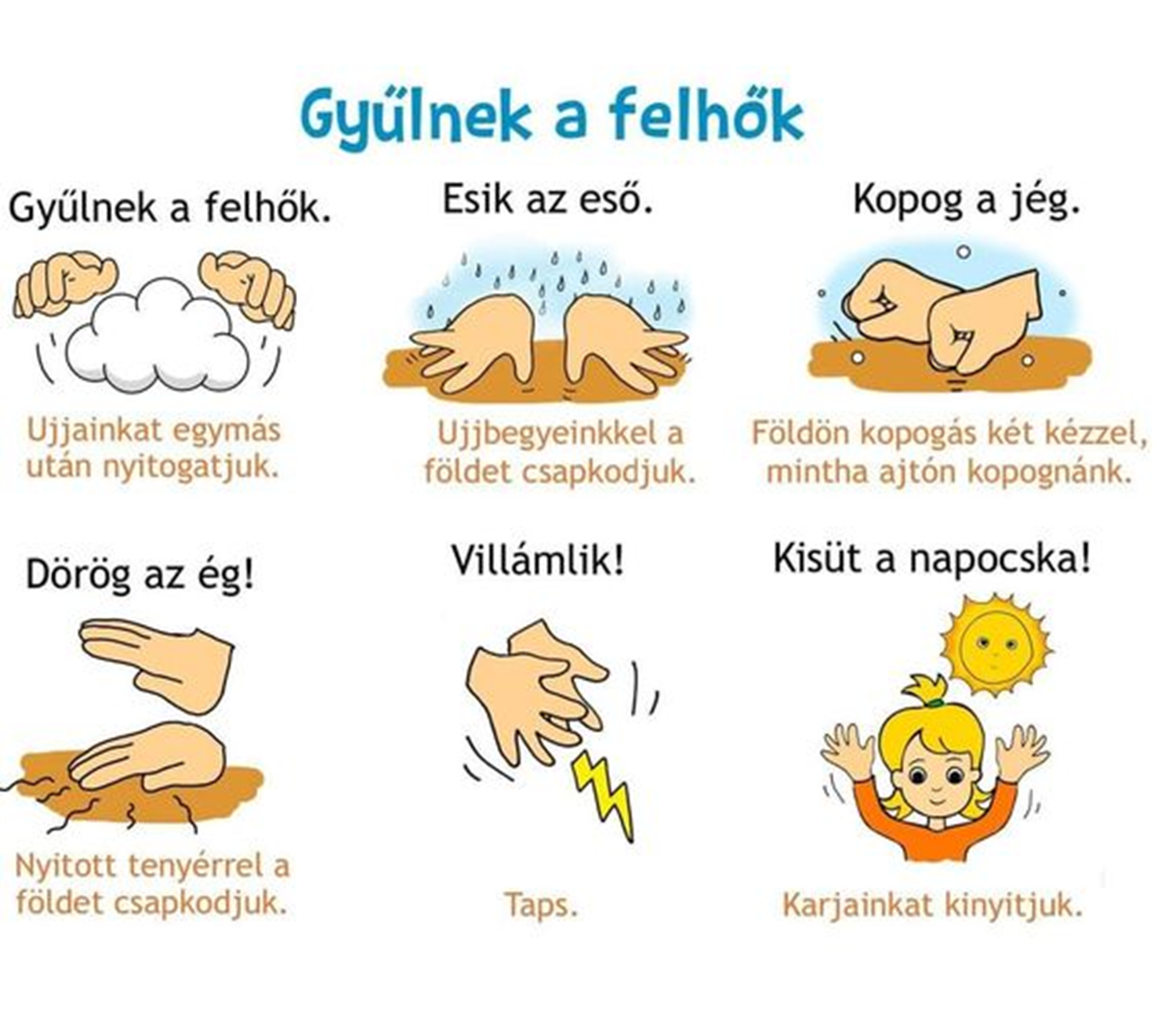 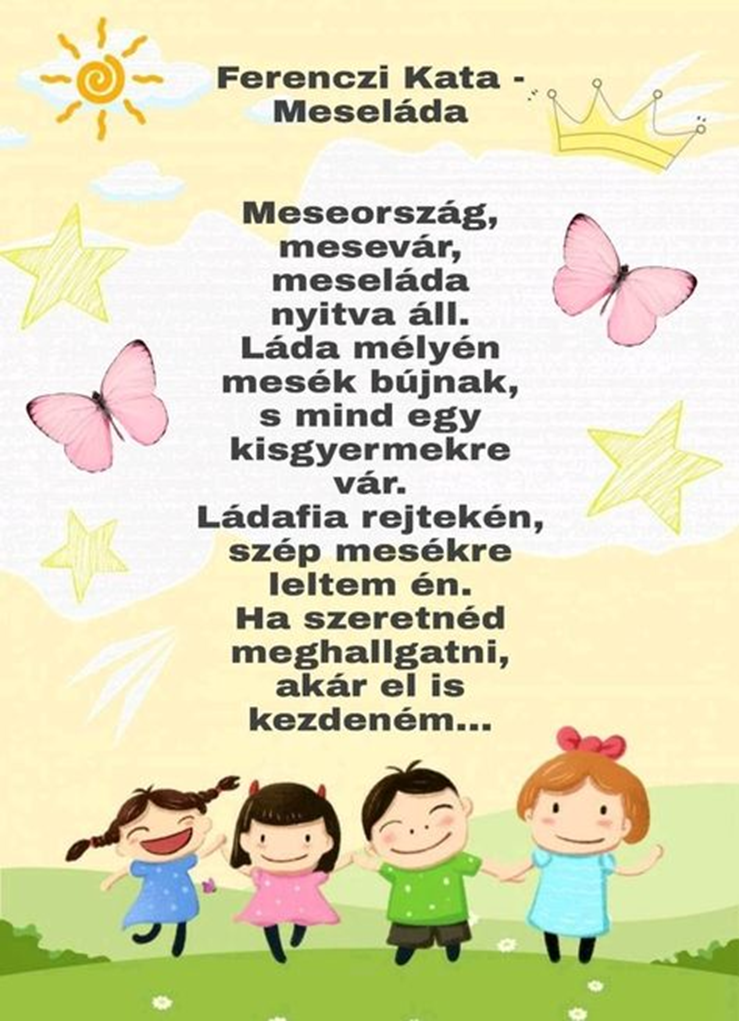 Mesekalendárium
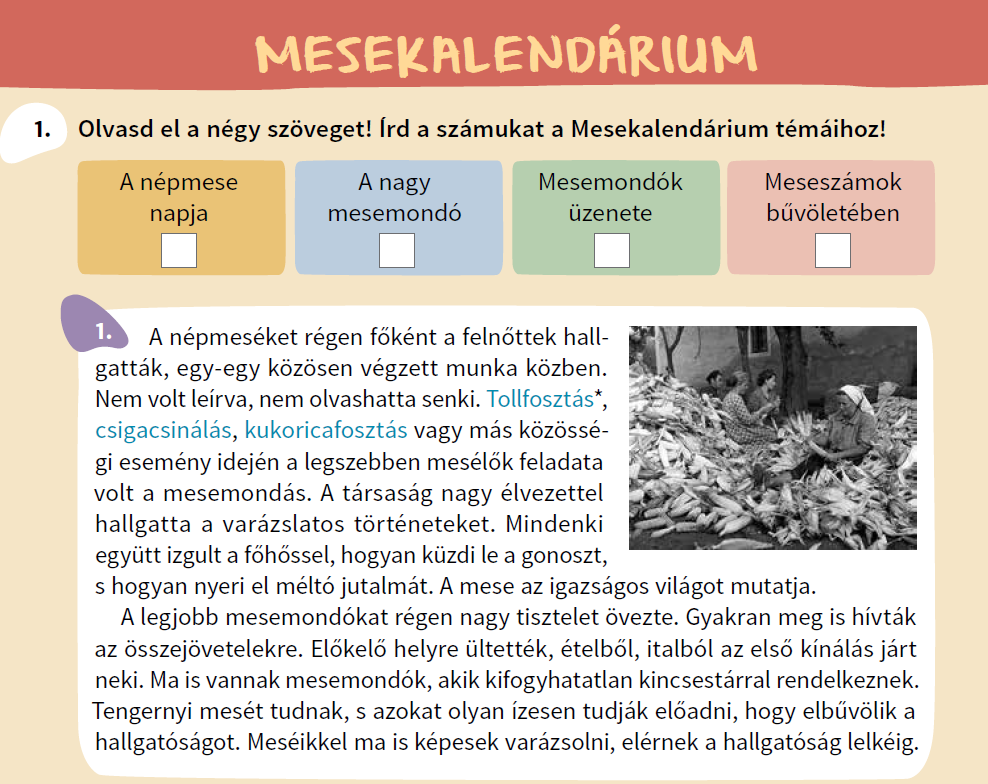 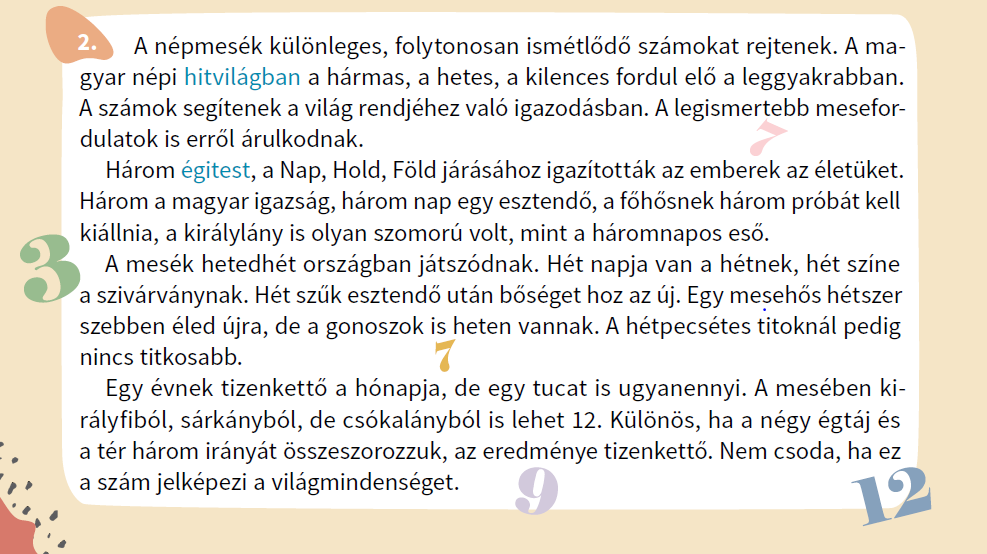 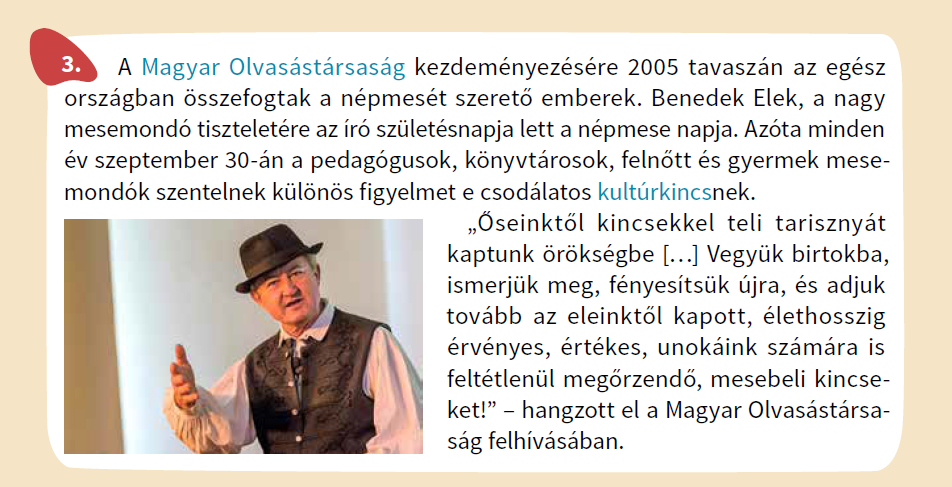 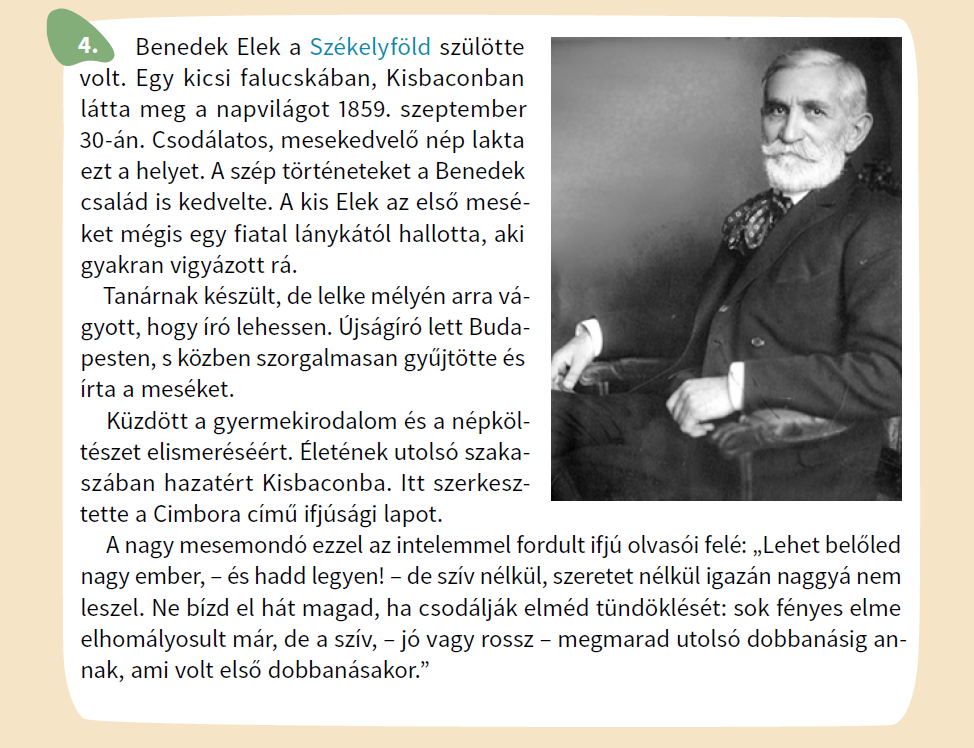 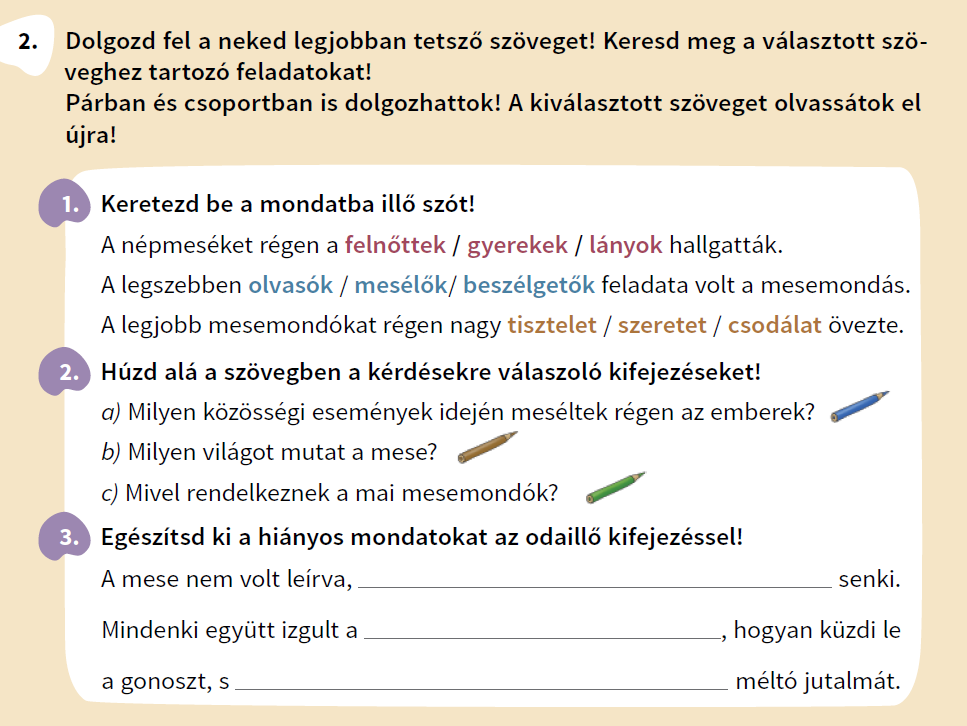 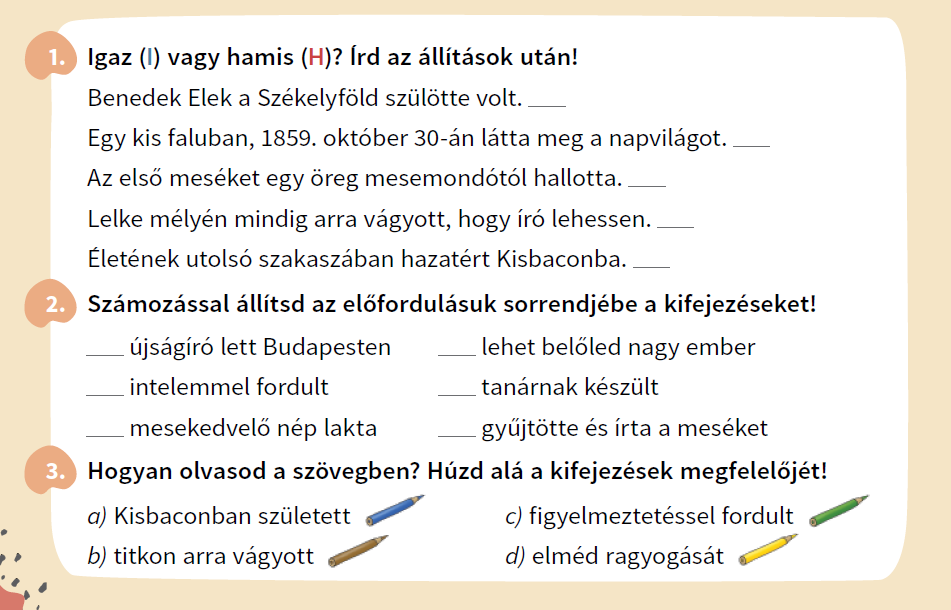 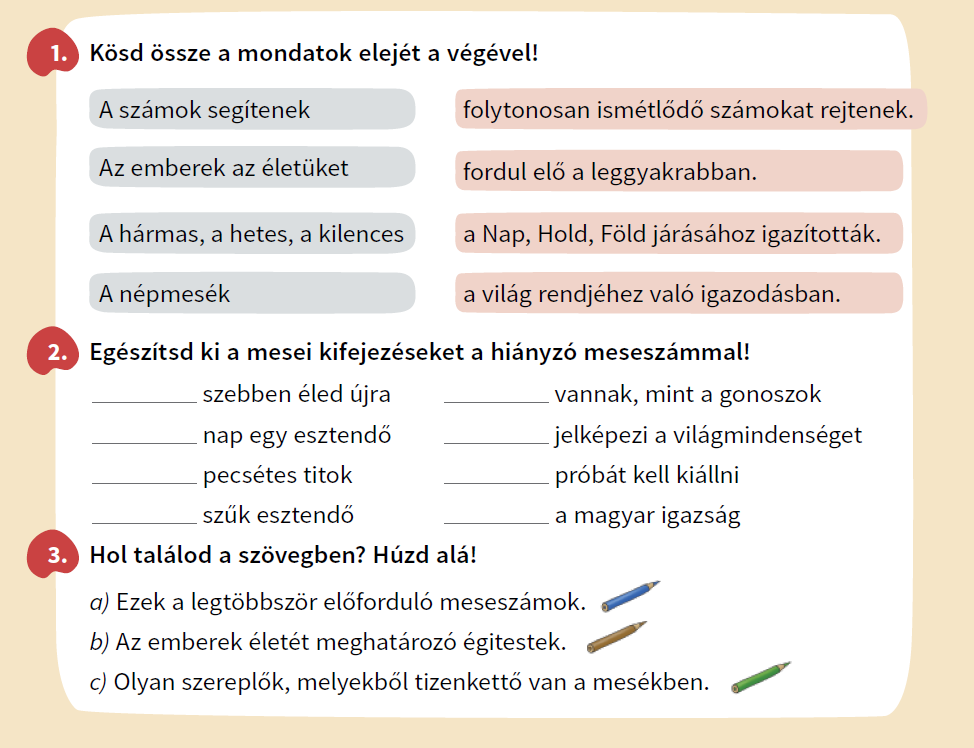 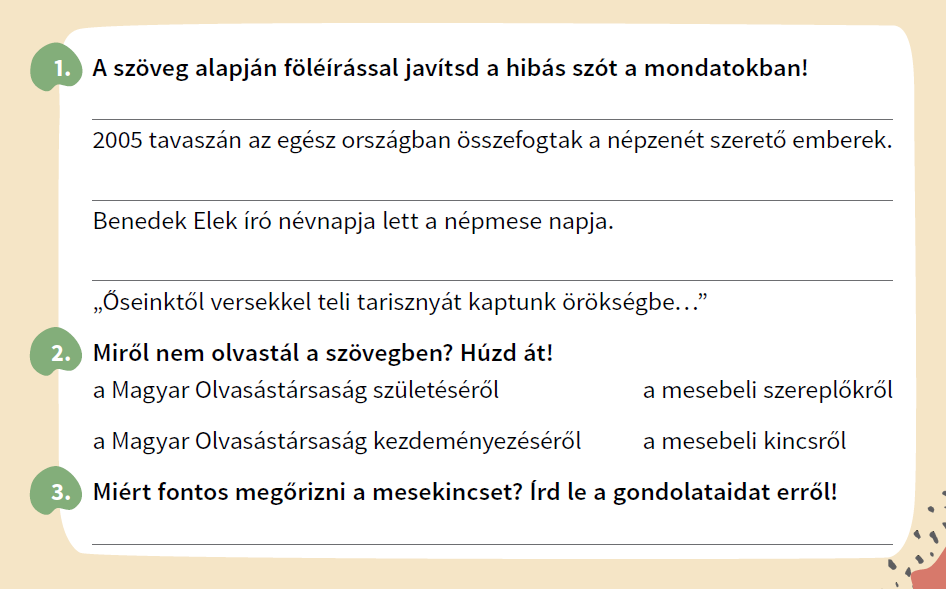 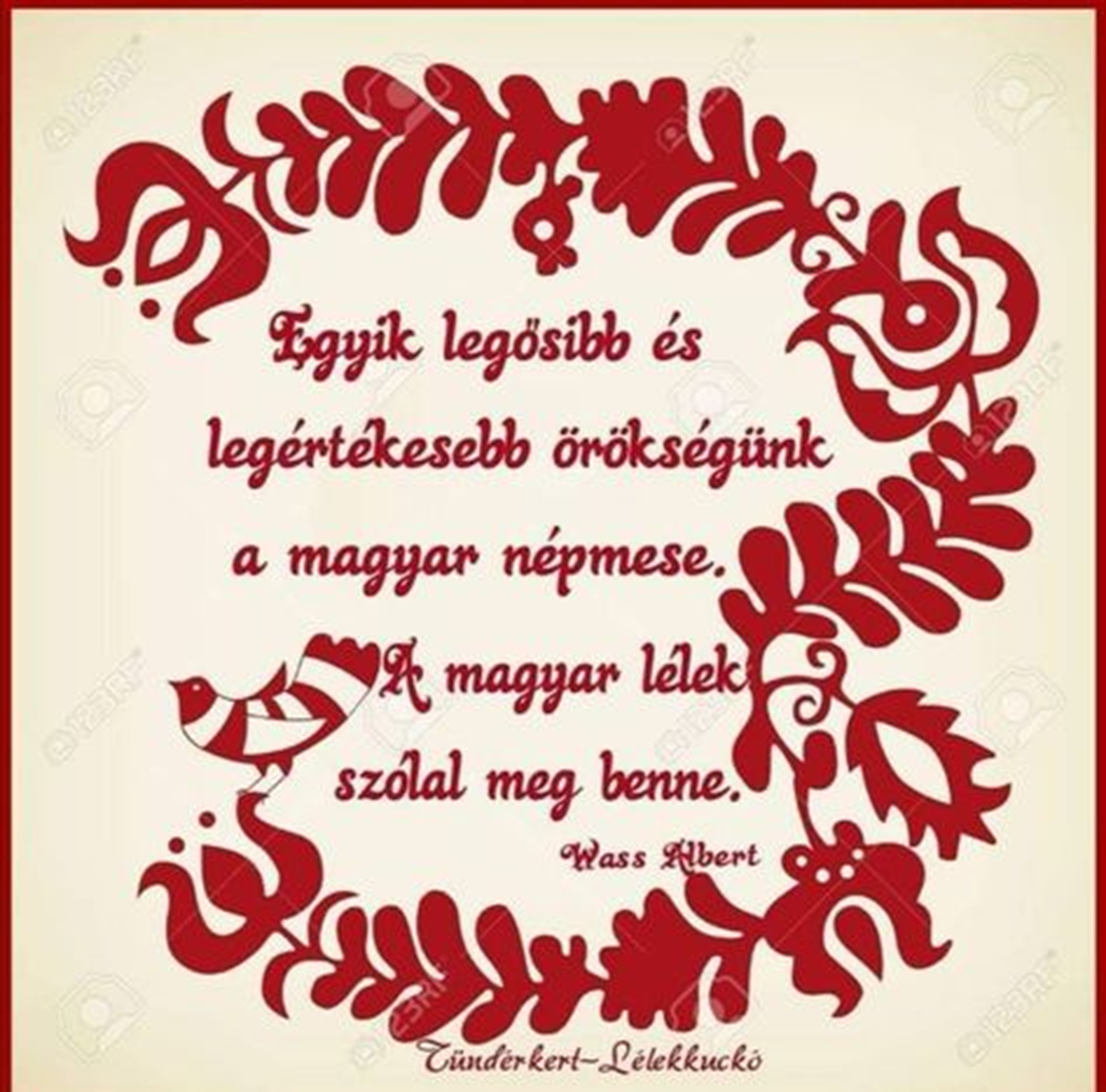 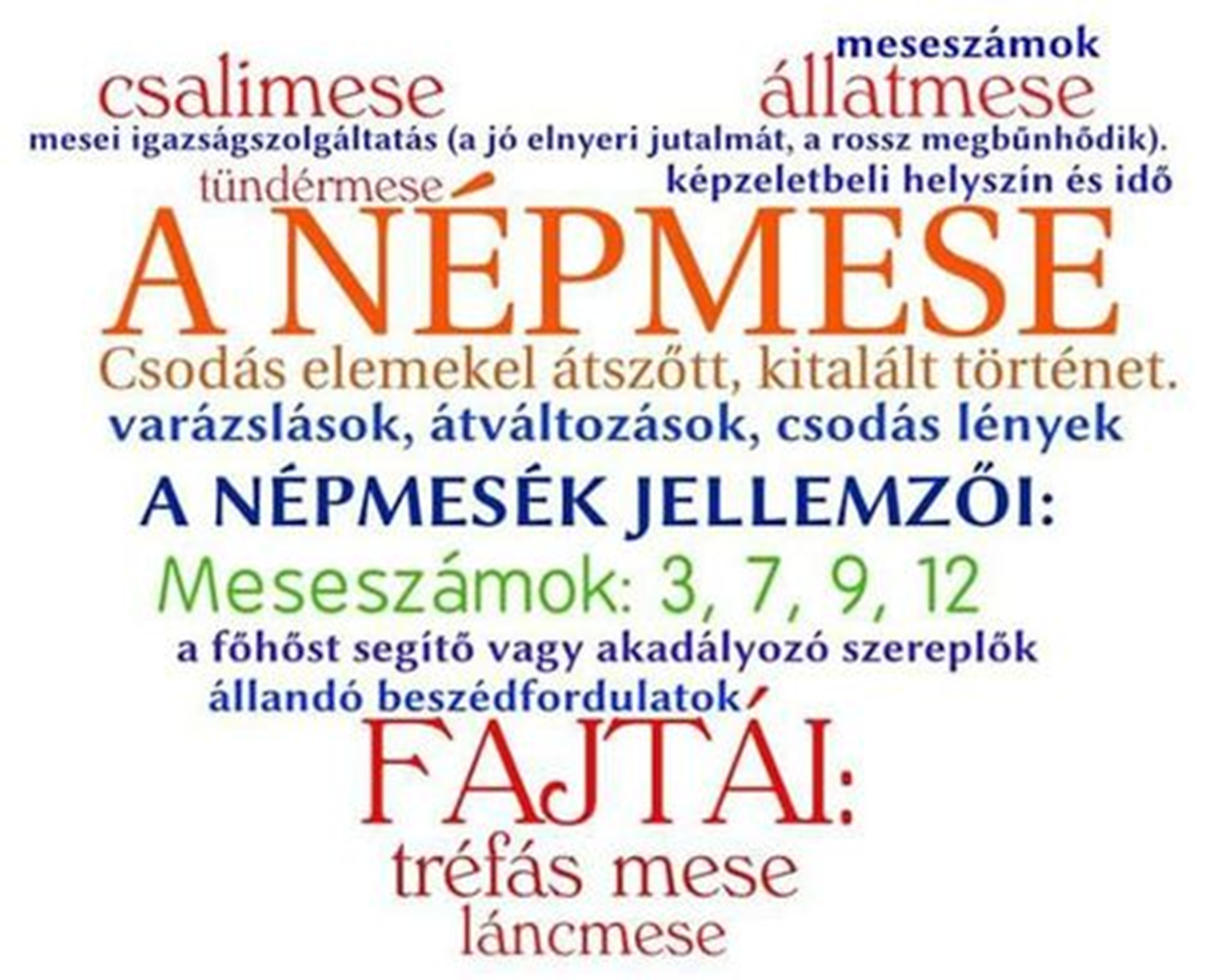